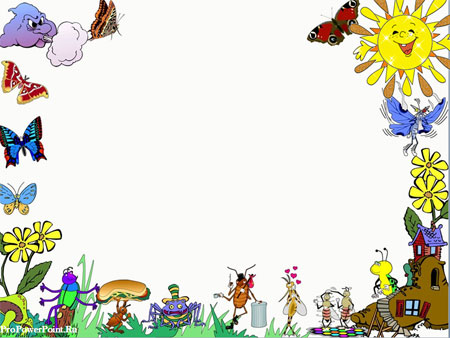 Ункъабилеб май. Талат къо.Диктант.ГIалаги бацIги.
Зах1матал раг1аби:къерщезе,х1их1иди,тайи,рурудулеб.